GV: Âu Thị thùy dung						Lớp 6a2
Tiết 22: Thạch Sanh (Tiếp)
KHỞI ĐỘNG
b. Những thử thách và phẩm chất của Thạch Sanh:
Yêu cầu: trình bày phần chuẩn bị nhóm ở nhà 
Câu hỏi: Nêu tên thử thách, chiến công và phẩm chất tương ứng
 Hình thức: vẽ tranh và hoàn thành bảng phụ
b. Những thử thách và phẩm chất của Thạch Sanh:
Con có nhận xét gì về mức độ của các thử thách và chiến công của 
Thạch Sanh?
b. Những thử thách và phẩm chất của Thạch Sanh:
↓
Người dũng sĩ dân gian
↓
Hiển hách
↓
Cam go
?
Có ý kiến cho rằng: Thạch Sanh là dũng sĩ bách chiến bách thắng. 
Em có đồng ý với ý kiến trên không? 
Nêu các vũ khí mang đến chiến thắng của Thạch Sanh
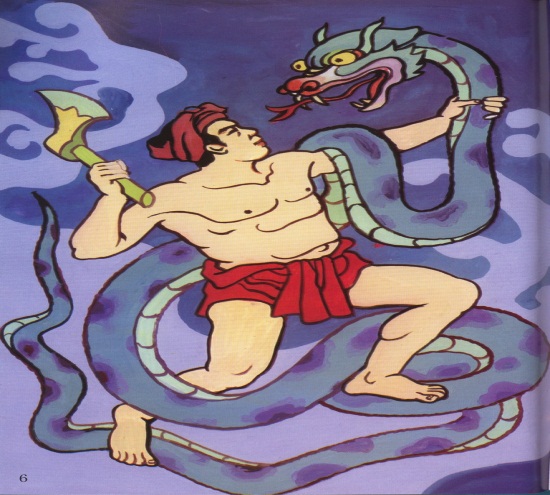 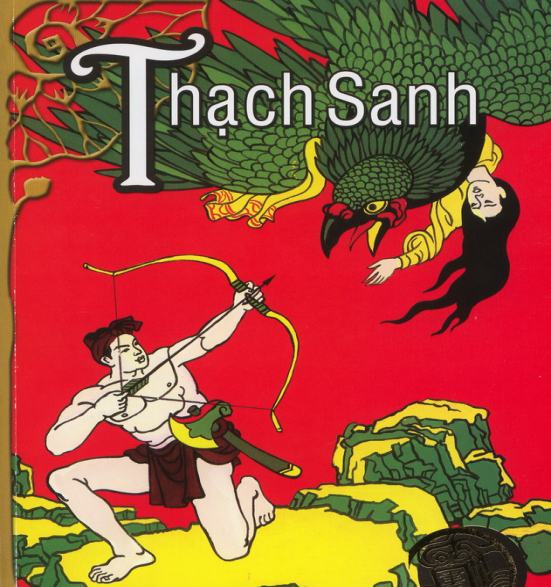 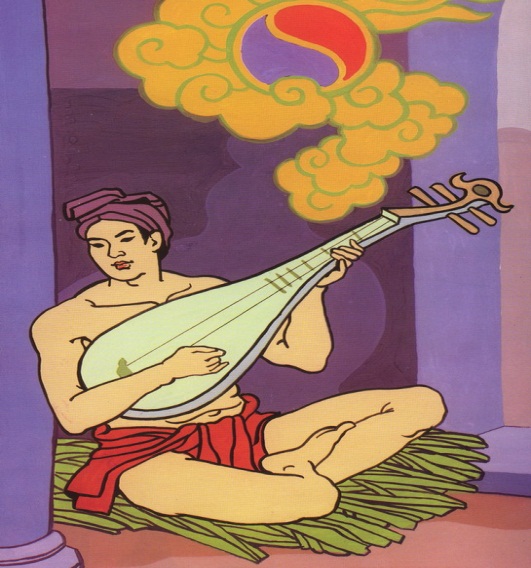 Thảo luận nhóm đôi:
 Trong các vũ khí trên, em ấn tượng nhất với vũ khí nào? Vì sao? 
TG: 3p. HT: phiếu học tập
2. Nhân vật mẹ con Lí Thông  
- Là những kẻ xảo trá, lọc lừa, bội bạc, bất nhân bất nghĩa. 
 Tượng trưng cho cái ác, cái xấu
-Hậu quả: Bị sét đánh chết, rồi bị hóa kiếp thành bọ hung.
 Gieo gió ắt gặp bão
? Nêu những nét đặc sắc về nội dung và
 nghệ thuật của truyện.
III. Tổng kết:
1. Nội dung:
Thạch Sanh là truyện cổ tích kể về nhân vật người dũng sĩ dân gian.
Truyện thể hiện ước mơ, niềm tin về đạo đức, công lí xã hội và lí tưởng nhân đạo, yêu hòa bình của nhân dân ta. 
2. Nghệ thuật:
Truyện có nhiều chi tiết tưởng tượng thân kì độc đáo và giàu ý nghĩa.
IV. Luyện tập 
Chọn 1 chi tiết đặc sắc, vẽ tranh và nêu lời bình.
Hoạt động tìm tòi, mở rộng
Tìm thêm 1 số truyện có kiểu nhân vật dũng sĩ.
Củng cố 
Trò chơi: 3 đội chơi, mỗi đội 2 người. Mỗi đội chọn 1 lá thăm có ghi chiến công của Thạch Sanh.
Yêu cầu: Không dùng ngôn ngữ, đóng vai các nhân vật để tái hiện chiến công. HS dưới lớp đoán chiến công và bình chọn đội diễn đạt nhất.
Dặn dò:
- Tóm tắt truyện
- Nắm nội dung phân tích
- Chuẩn bị bài mới: “Chữa lỗi dùng từ”.